Remdesivir (Veklury®)
When to consider therapy?
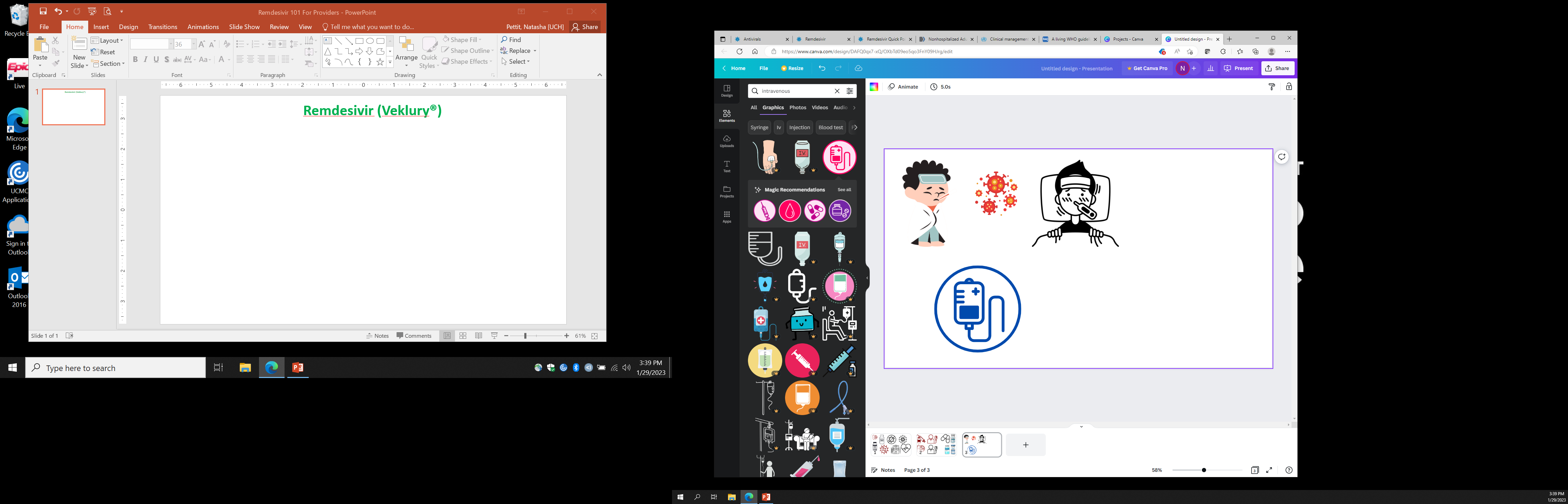 Non-hospitalized patients with mild-to-moderate COVID-19 that are high risk for progression to severe disease; as an alternative to nirmatrelvir/ritonavir (Paxlovid™)
Recommended monitoring
LFTs, PTT (baseline, and as needed while on therapy)
Adverse reactions
Nausea, transaminase elevation, PTT elevation, bradycardia
Safety
Avoid concomitant use with hydroxychloroquine (antagonistic with remdesivir)
Avoid use if ALT >10x ULN or if elevation in ALT accompanied by signs of liver inflammation
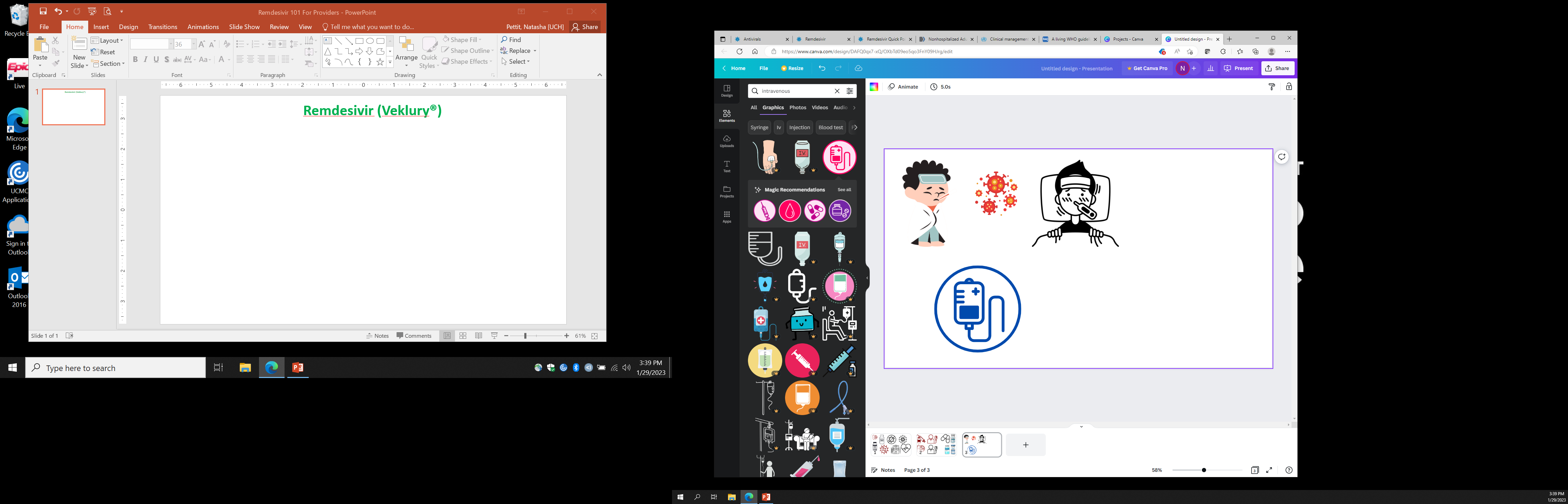 Remdesivir 
x3 days
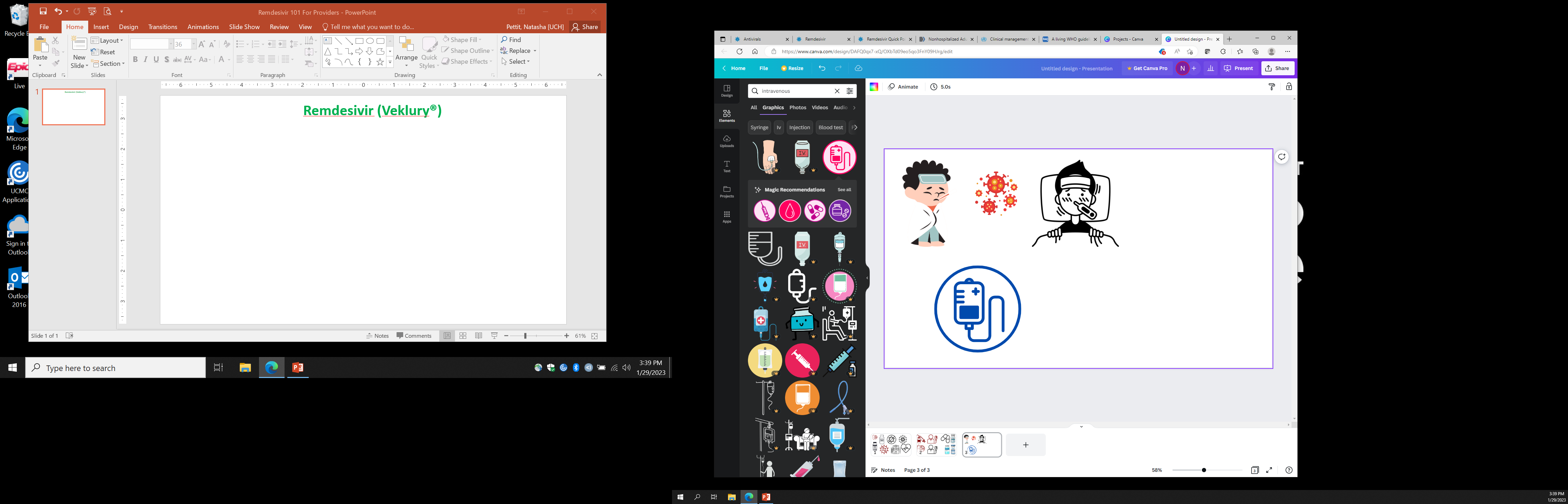 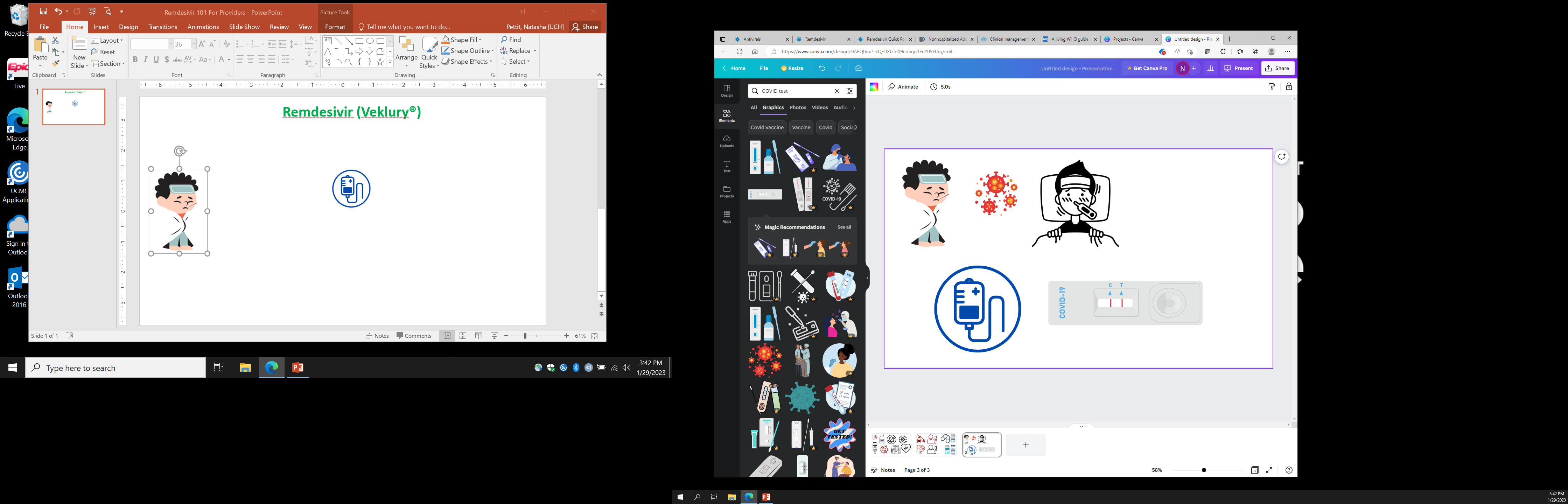 Hospitalized patients with SpO2 < 94% on Room air at high risk for progression to severe disease OR
Hospitalized patients requiring low-flow O2 supplementation
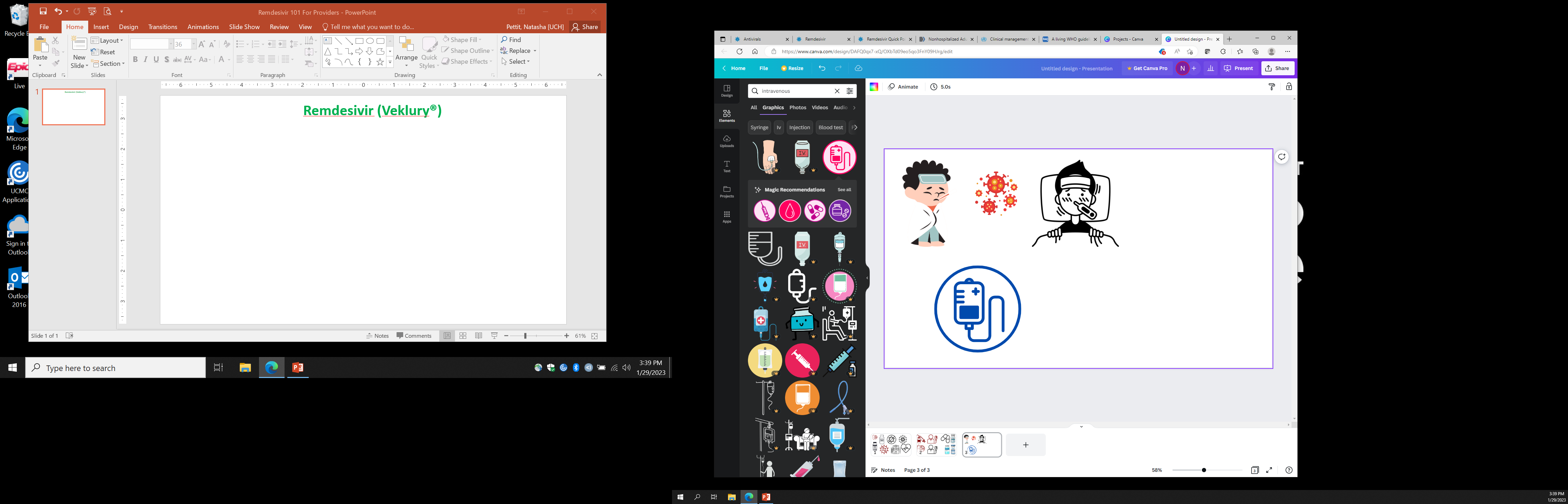 Remdesivir 
x5 days
Patients with symptomatic COVID-19 may qualify for remdesivir* therapy
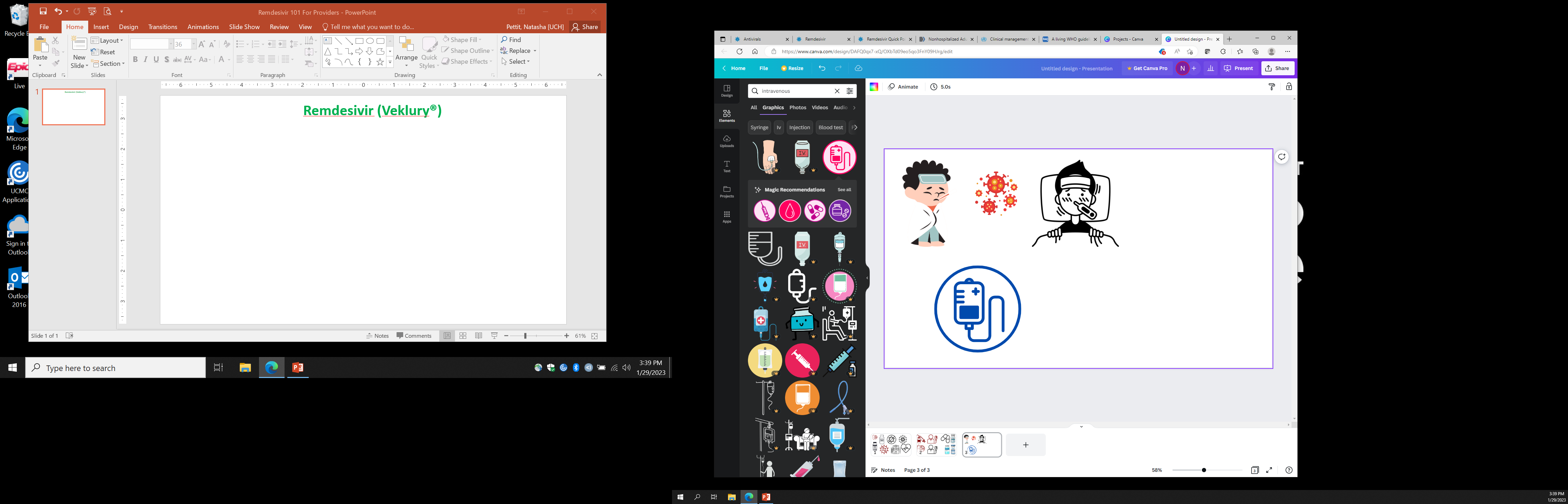 Use is not recommended in patients requiring mechanical ventilation or ECMO at baselineꝉ (NIH and IDSA guidelines)
Additional resources:
NIH COVID-19 Treatment guidelines
IDSA COVID-19 Treatment guidelines 
Remdesivir (Veklury®) Prescribing Information
*Remdesivir is indicated for the treatment of COVID-19 for adults and pediatric patients > 28 days weighing > 3kg, administered via intravenous (IV) infusion
ꝉIf a patient progresses to requiring mechanical ventilation and/or ECMO while on remdesivir, therapy should be continued to complete course